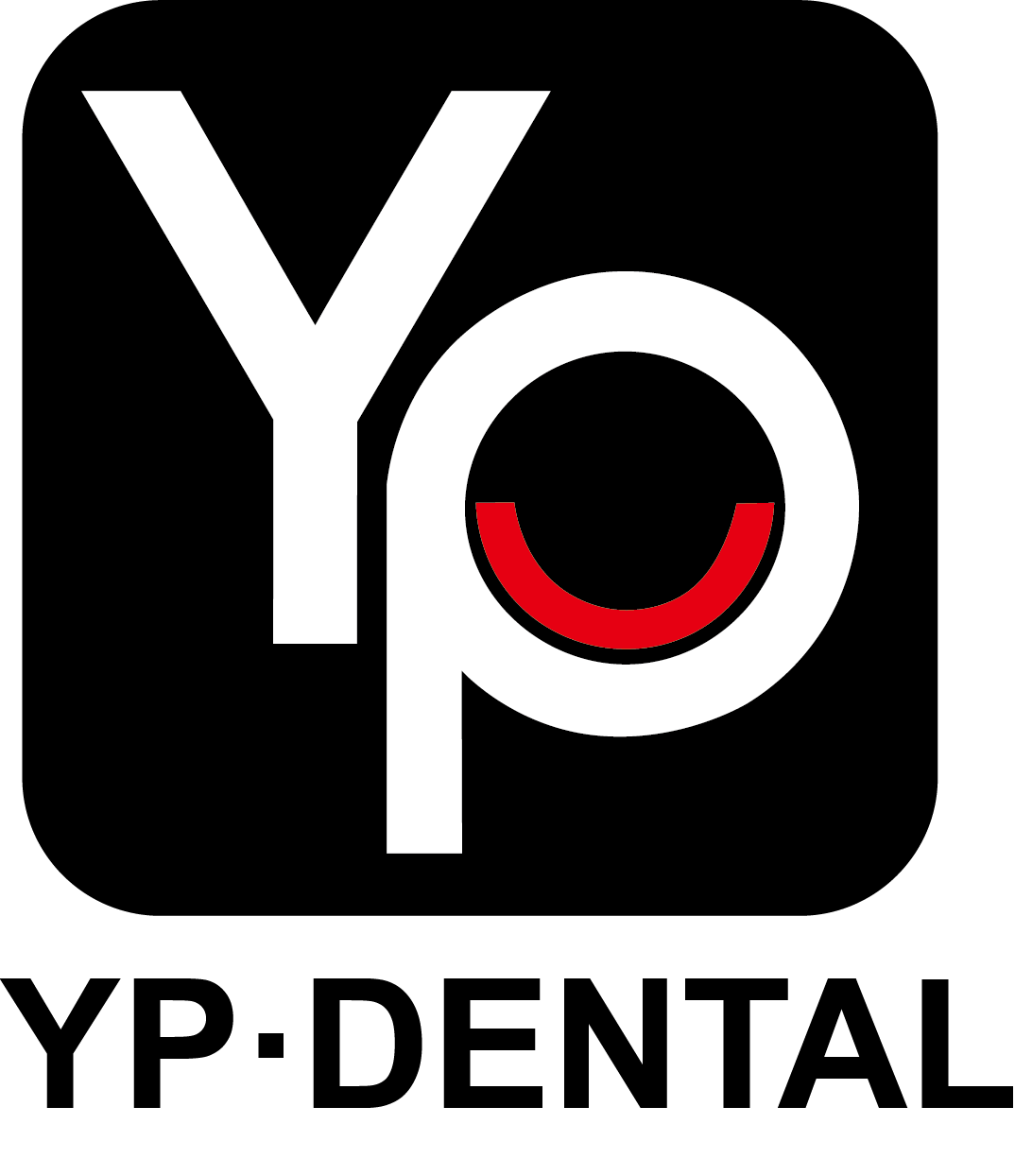 鹰派医疗器械(郑州)有限公司
Zhengzhou Yp Dental Co., Ltd.
Address: Room 15, 8F, Building 7, No. 289, West Third Ring Road, High-tech Industrial Development Zone, Zhengzhou City, Henan Province